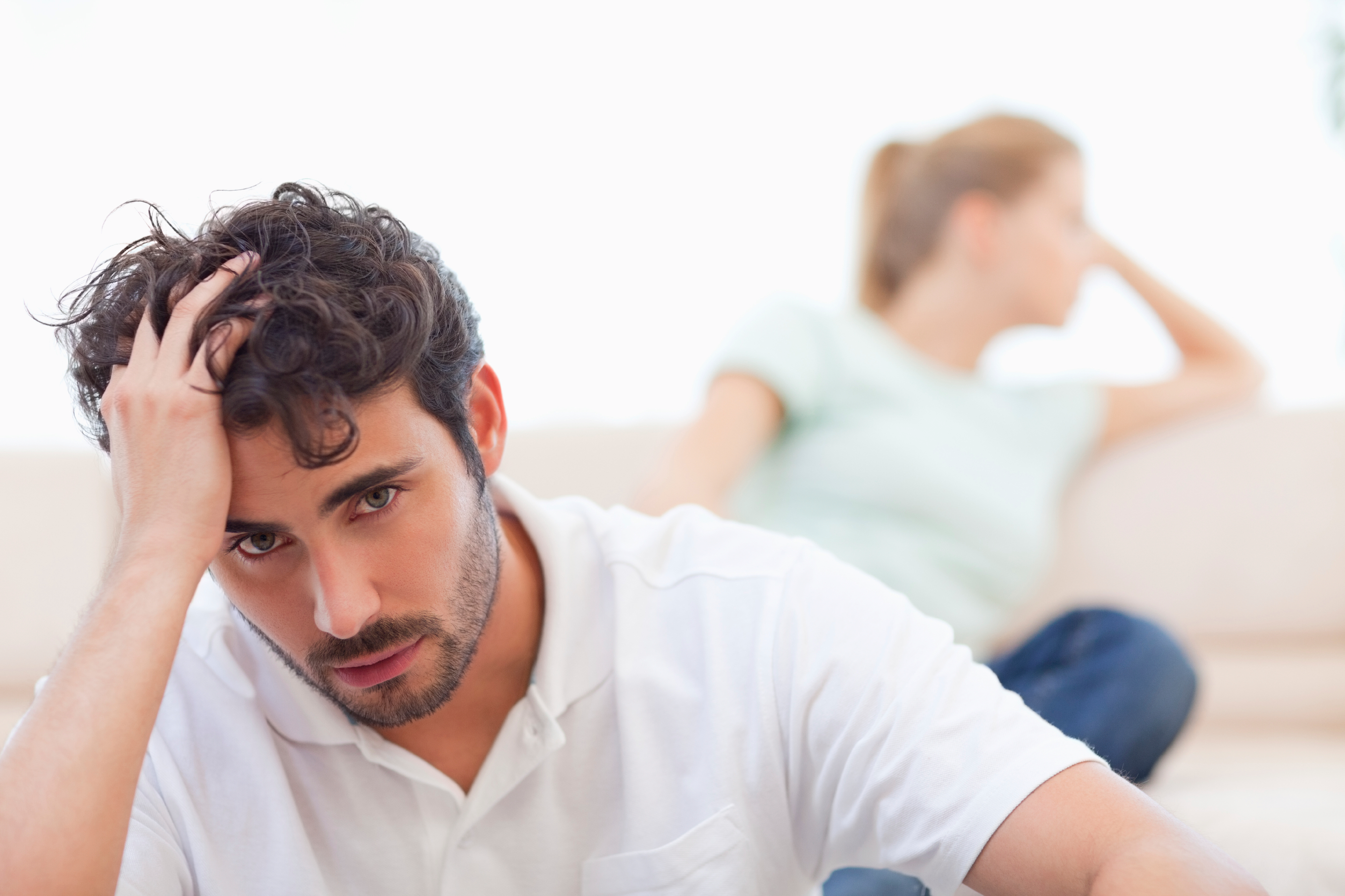 [Speaker Notes: Amila: How many of you have forgotten important dates in your loved ones life? Well we’re here to tell you that you’re not alone. 
Julia: Did you know that 62% of men forget their anniversaries? And if they do remember, there is little to no time in the day to run to the store and pick up flowers or a card. 
Amila: The average person works 8.8 hours a day and comes home to more responsibilities. On top on that, they have to sleep at least 8 hours a day. The brain is more apt to focus on the present instead of past dates, so who could blame them for being forgetful?
Julia: Sent with love will make sure that you never forget an important date again.]
Sent With Love, LLP
Julia Beebe & Amila TALOVIC
Sport & Medical Sciences Academy
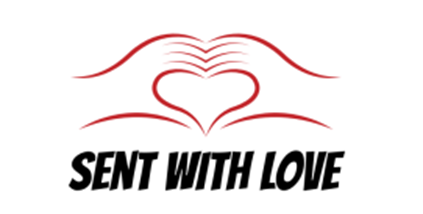 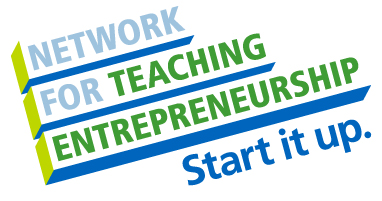 [Speaker Notes: Julia: Hello my name is Julia Beebe
Amila: and my name is Amila Talovic, and we’re here to introduce you to our business, sent with love]
Problem
Many men forget important dates in their loved one’s life and forget to buy gifts 
This includes anniversaries, birthdays, mothers day, valentines day, etc.
Creates tension in the relationship
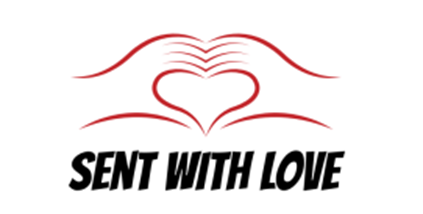 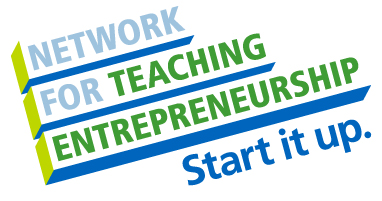 [Speaker Notes: Julia: With the busy and stressful schedules of many American’s today, keeping track of dates and events of immense value to our loved ones can be hard. 
Amila: Men are the most forgetful of occasions such as anniversaries, birthdays, valentines day and so forth. This can cause great tension in a relationship and may even be the cause of a breakup.]
Solution
Customer creates an account on our website
Customizable or suggested gifts are offered
Reminder texting service and email
Yearly subscription available
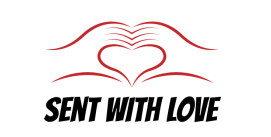 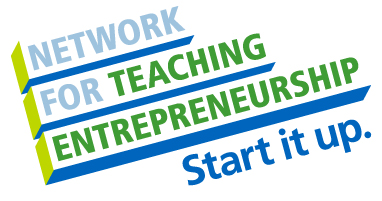 [Speaker Notes: Amila: Our customers will go on our website and create an account with us. They will then enter all the important dates that they want us to remember and keep track of. For each date, they will inform us what the occasion is and then they can write a custom letter and pick what kind of gift they would like to be sent. 
Julia: Customers have the option to a yearly subscription for their own convenience. Also, our texting service will serve to remind the customer the dates they have entered on our website a week in advance, the day before the occasion and once on the day itself. This service is recommended but optional.]
Description
Website
Delivery 
Text messages with important dates
Offer a “LoveScription” 
Loyalty Program
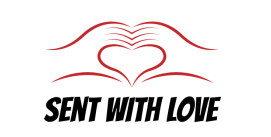 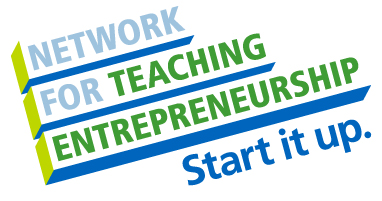 [Speaker Notes: Julia: Our business will be run completely online, providing convenience to our customers. 
Amila: Our website will allow customers to personalize gift baskets and floral arrangements for their loved ones based on their taste. We can also offer suggestions for certain occasions if the customer doesn’t feel like customizing it themselves. The same way, they can send a custom card or we can send a standard one that is fit for the occasion. If you make an account with us, you can do all this in advance for the entire year and not have to worry about it. 
Julia: Then we will deliver the gift basket the day that it is needed. We guarantee that the order will be delivered on the day of your request so our costumers do not have to worry about last minute shopping. 
Julia: Our company will also offer a free text message service that will always remind you of important dates, even when you no longer use our service. You tell us a date once, and we will continue to remind you for a lifetime.  Of course, you can cancel this service or add and delete certain dates. 
Amila: We will also offer a “LoveScription” , which is our companies form of a yearly subscription.
Julia: This feature will allow customers to pre-order all the greeting cards and gift baskets they need for the entire year and will also include a free dozen roses once every year
Amila: Customers can also join a loyalty program where they will receive a gift on their birthday and free flowers for every 10 year anniversary ( 10,20,30…)]
Our company will use 100% recycled material in our packaging
Social Impact
Mission Statement
To supply our customers with customized gift baskets that meet the needs of their loved ones for all special occasions
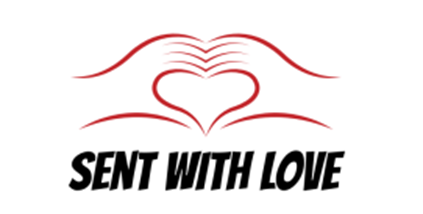 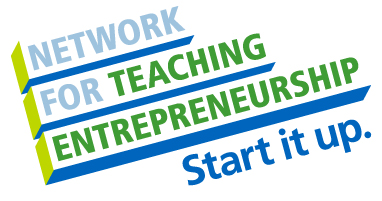 [Speaker Notes: Amila: Here at Sent with love, it is our mission to ensure that our customers have all the necessary tools and assistance to make a customized gift basket that meets the needs of their loved ones on every occasion.
Julia: Our mission also ensures that will we deliver your gift basket on time as well as always remind you of important dates. Our social impact is to use 100% recycled material to create our packaging.
Amila: This is our way of giving back to the community and making our world cleaner.]
Business Model
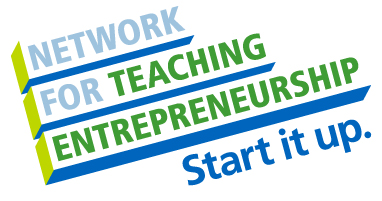 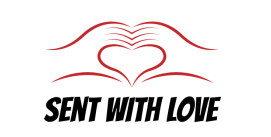 [Speaker Notes: Julia: Our definition of one unit is a package containing a dozen roses, box of chocolates, and a card. We chose this because this is what we feel a typical order would consist of.
Amila: Our company is also able to customize other gift arrangements based on what our costumer needs. The materials included in this unit will cost our company $12.68. This includes our labor and the cost of gas.
Julia: We will sell our units for $40.00 
Amila: We will have a contribution margin of $24.82]
Market Analysis
Total Population
Target Market Size
900,000
Target Market Population
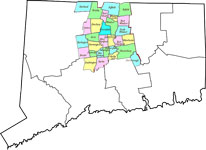 Market Size
210,000
2,100
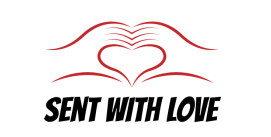 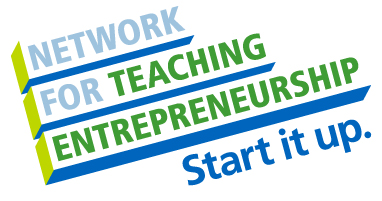 [Speaker Notes: Sent with love is in the Internet and mail service Industry 
Americans spend $1 Trillion on this industry every year.
We target men ages 25-49, that have a full time-job, and are currently in a relationship, and might have children. These men are typically unorganized and push things off until last minute
The total population of Hartford County is 900,000 people and our target market population approximately 210,000 people.]
Marketing and Sales
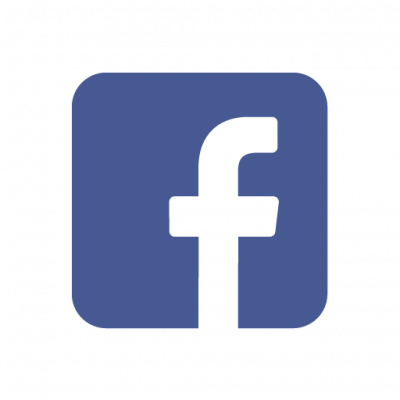 Car Signage
YouTube Videos
Website
Word of Mouth
Social Media
Email
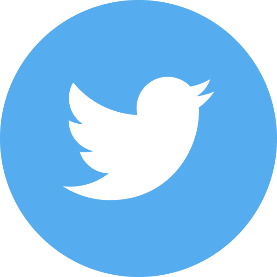 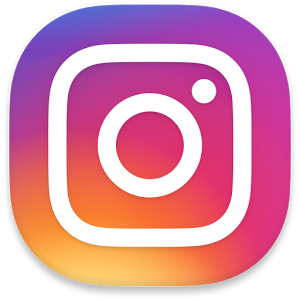 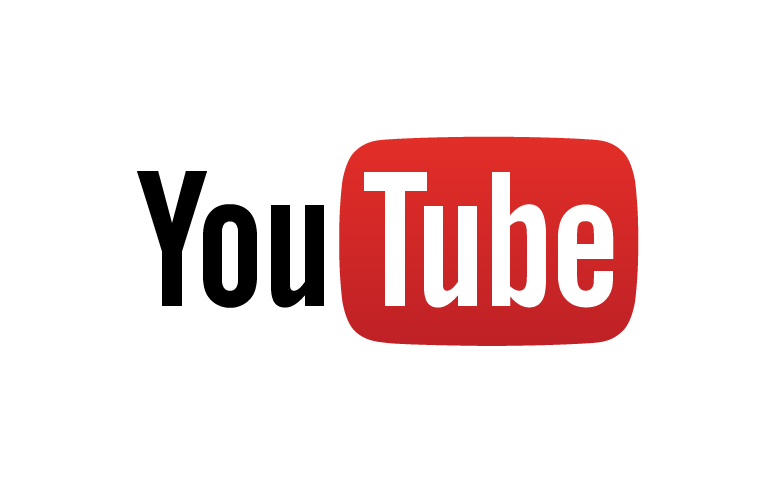 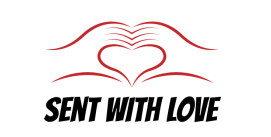 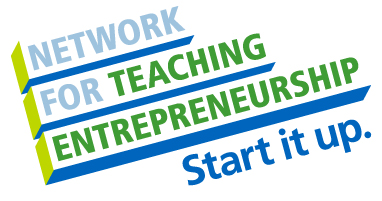 [Speaker Notes: We will advertise our business through social media
Members of our target market are more likely to use Facebook so this is where majority of our advertising will be done
We will also have other social media accounts such as twitter and Instagram
We will make YouTube videos of our company delivering packages so customers can see the experience that we offer
Our customers will then tell others about our business through word of mouth
Our car will also have signage which will be displayed as we drive around to help attract customers]
Competition
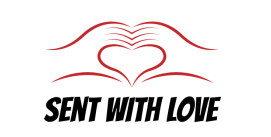 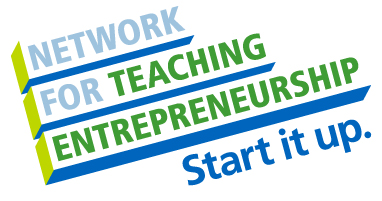 [Speaker Notes: Julia: Our businesses competition are edible arrangements and house of flora
Amila: Our competitive advantages are affordability, our hours of business, and our selection of products
Julia: compared to our competition our businesses prices are very adorable. We offer quality products for a significantly lower price.
Amila: our hours of operation are open later than our competition to cater to the needs of our working customers.
Julia: Lastly, we offer a variety of products for our customers to choose from where our competition only has a variety of one product available]
Qualifications
Both currently enrolled in AP Calculus
Will major in computer sciences and business
Have necessary social skills
Have drivers license 
Bilingual
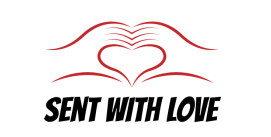 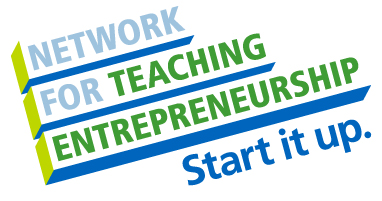 [Speaker Notes: Amila: Both myself and Julia are enrolled in AP calculus. We have the necessary math experience to be able to handle the financial aspects  of business
Julia: I plan to receive a degree in business which will be an essential step to make our company operational in the year 2022
Amila: I will major in computer sciences which will be an essential skill to run the business website because this is where all our products will be purchased
Julia: I have my license which will allow me to drive our products to our destination. I also have a job where I work at a restaurant. This gives me essential social skills needed to work with customers.
Amila: I also have a job working at a bakery where i have to speak to customers and I am also bilingual, I speak Bosnian and English. This will help our business so we can sell our products to the Bosnian community.
Julia: All these qualifications will help to successfully start our business in 2022.]
Sales Projections
Total Units
593
Gross Revenue
$29,650
Net Profit
$5,362
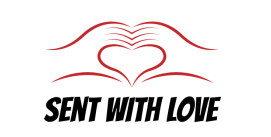 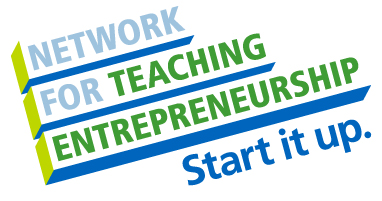 [Speaker Notes: In the span of one year, we plan to sell about 533 sent with love packages. Our sales will be the highest during February, May, November and December because Valentines day, mothers day and the holidays near the end of the year. 
We can sell at least 30 gifts a months because its always someone's birthday or anniversary everyday. 
Our gross revenue is $21,320 and the net profit would be $3,748.]
Startup Funds
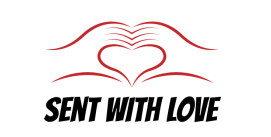 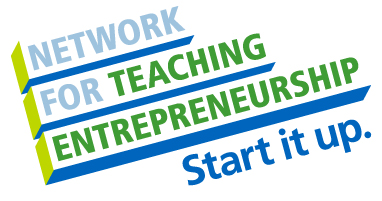 [Speaker Notes: Amila: Our total startup expenditures will cost $10,060. This will include a dba, phone, computer, website, business cards and packaging materials. Our website will be the majority of these costs because we will completely run our business online and therefore we need a strong website. We will have packaging materials on hand so that when orders come in, we can package them right away. Due to the fact that we allow customizable packages, we wont keep anything in stock beforehand because we want our products to be fresh. We can order our products wholesale locally so it is still convenient for us.
Julia: Our total startup investment will cost $13,240.]
Future Plans
Philanthropy
Hire employees to help us with the business
We will donate 5% of our net profit to LoveisRespect
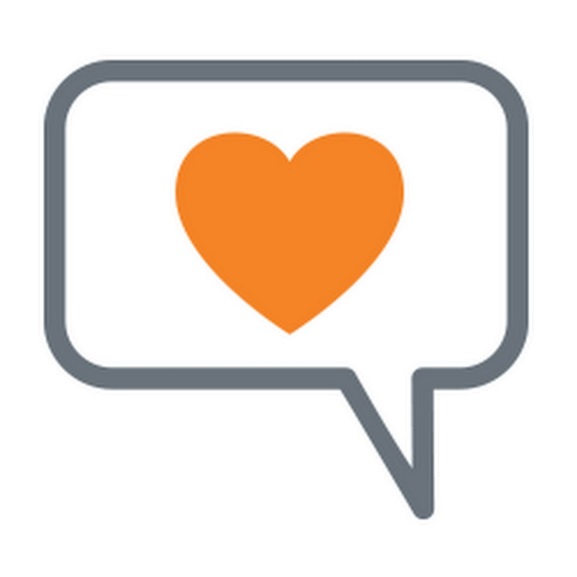 [Speaker Notes: Amila: Our future plan is to hire and train a few employees by year one. With more business, we will not be able to complete all orders by ourselves in a timely fashion. 
Julia: We will donate 5% of our net profit to the LoveisRespect organization which helps end teen dating violence and promotes healthy relationships.]
tell us once ,we’ll remember for a lifetime
Thank you for your consideration of
Sent With Love
Website is coming soon
Email: sentwithlove2017@gmail.com
Facebook Page: SentWith LoveTwitter: @sentwithlove17
Instagram: @sentwithlove2017
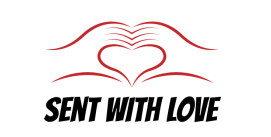 [Speaker Notes: Amila: Tell us once, we’ll remember for a lifetime
Julia: Thank you for your consideration of Sent With Love]